Морфологічні засоби професійного мовлення. Іменник
1. Іменник як частина мови.
2. Рід відмінюваних і невідмінюваних іменників. 
3. Особливості використання категорії роду іменників у документах.
4. Категорія числа іменників у ділових паперах.
5. Абревіатури і графічні скорочення в документах.
6. Факс. Телефонограма.
Факти:
На відміну від англійської та німецької, українська мова - синтетична, тобто у нас є відмінки слів, часові форми утворюються через зміни закінчень чи форм слова, а порядок слів у реченні може бути довільним.
 англійська й німецька мови мають усталені правила щодо порядку слів у реченні, а англійська до всього має досить обмежені способи побудови зв’язків у реченні. Крім того, синтетичні мови (сюди ж належить українська) вважають архаїчнішими, вони дають значно більше можливостей висловити свою думку. 
В українській значно більше правил для побудови речень, фраз, і, відповідно, значно більше винятків до цих правил.
 Копирсання в граматиці точно не допомагає вивчити мову. Навпаки: людина починає знаходити свої помилки, розуміти, що їх – безкінечна кількість, і в неї зникає бажання вивчати мову, – запевняє викладачка української Оксана Чужа.Вона переконує, що мову треба вивчати на практиці: спілкуватися українською.
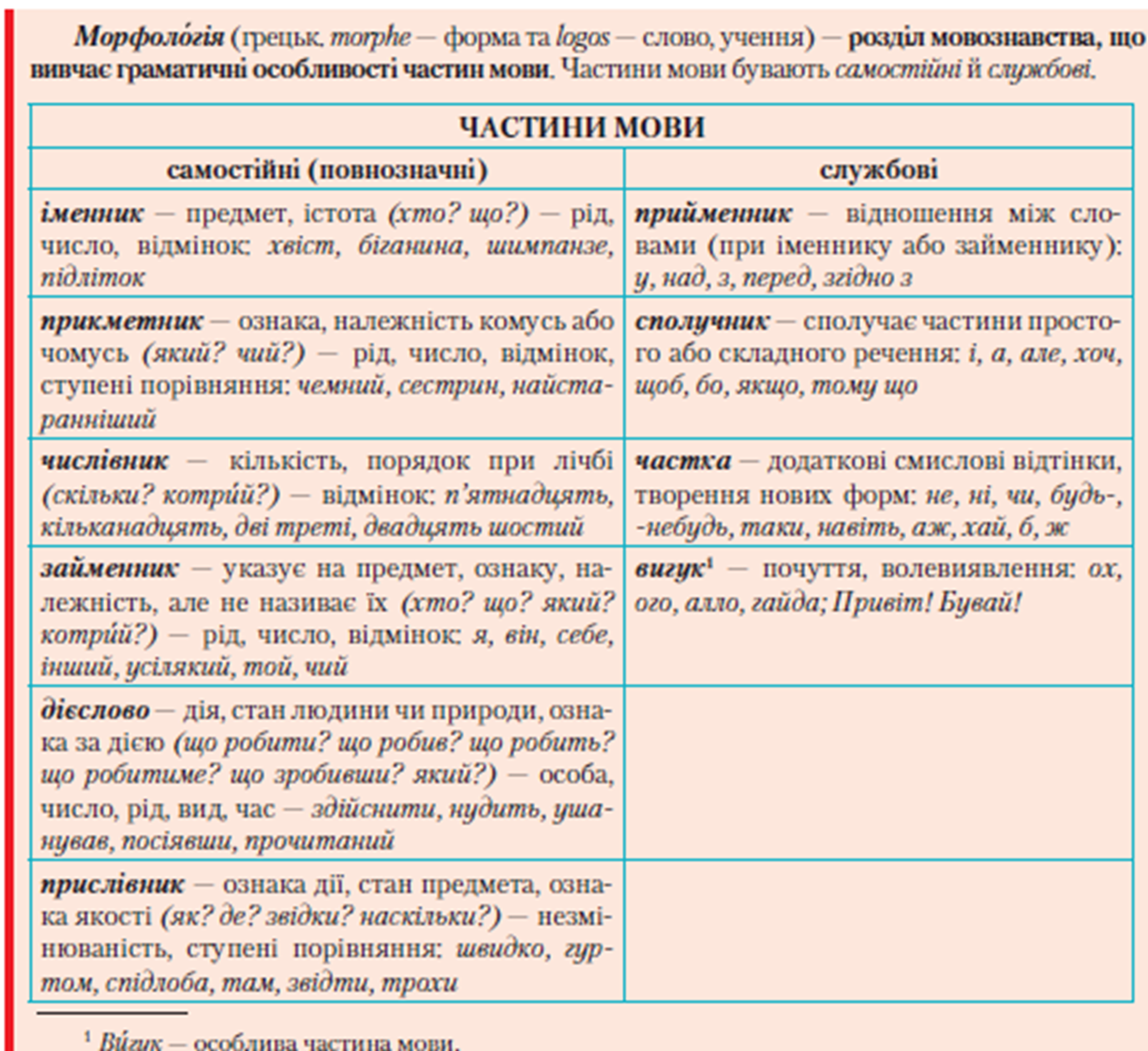 ІМЕННИК
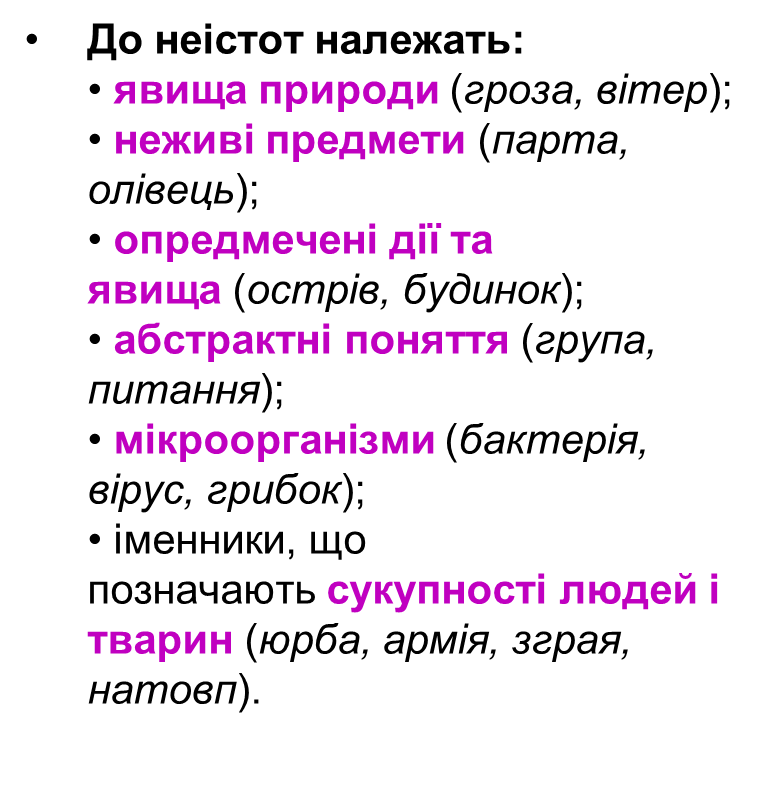 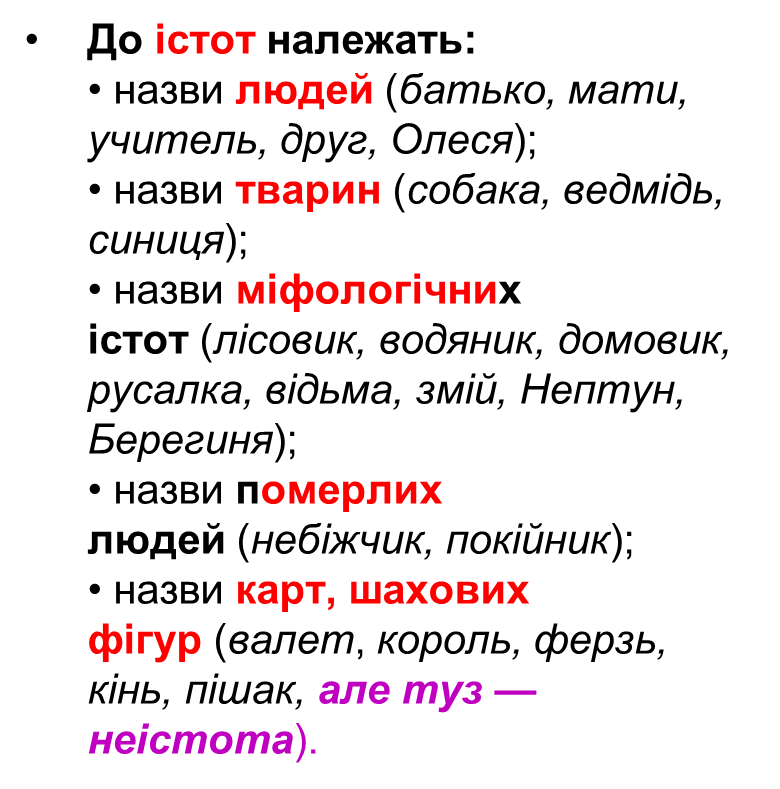 ІМЕННИК
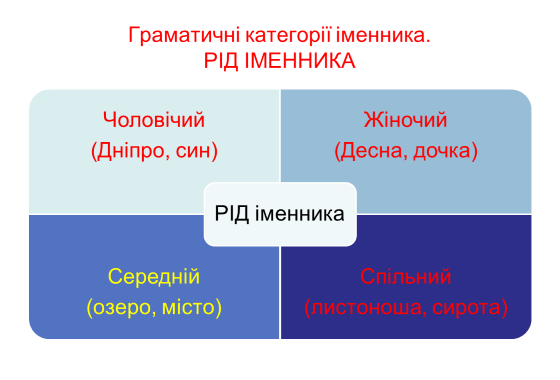 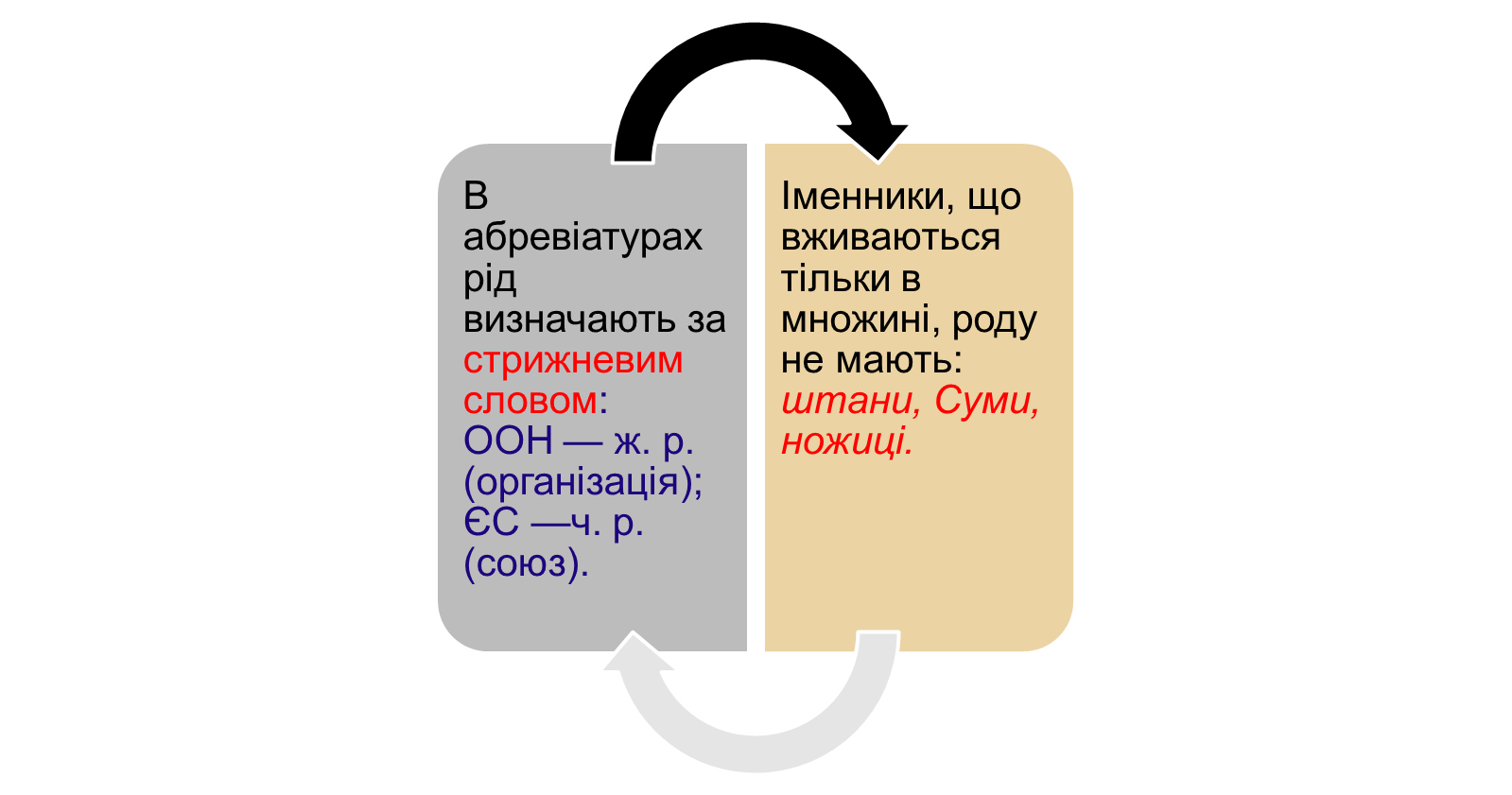 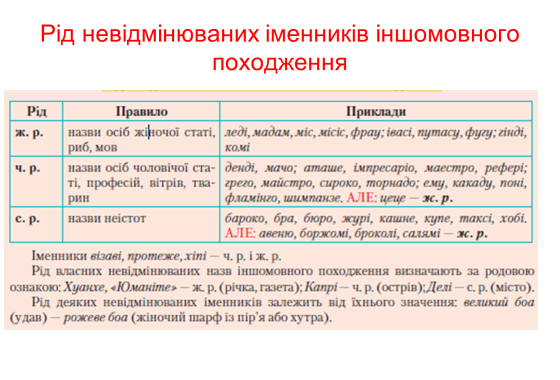 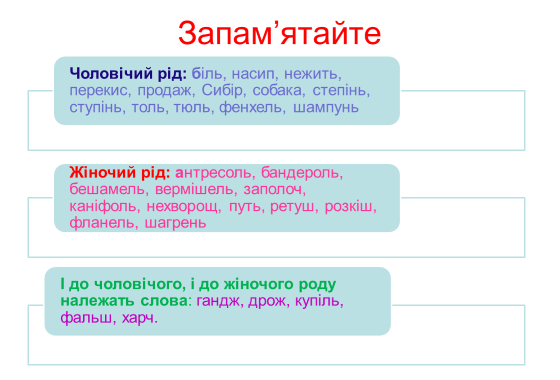 Паралельні форми роду мають такі іменники: абрикос — абрикоса, африкат — африката, банкнот — банкнота, жираф — жирафа, зал — зала, манжет — манжета, оазис -оаза, плацкарт — плацкарта, птах — птаха, сусід — сусіда.
Як правильно?
Сумлінна/ий трудяга, смачний/а абрикос/а, сильний біль, сильна мігрень, настінний живопис, високий насип, весільна/ий зал/а, сильна/ий нежить, терміновий продаж, далекий Сибір, злий собака/пес, незручний/а плацкарт/а, міцна/е ручище.
Розподіліть іменники за родами
Аташе, Кіото, авто, Абу-Дабі, кір, істинність, устаткування, Овідіополь.
Утворімо словосполучення
Повновода Місісіпі, висока Кіліманджаро, важка путь, екзотичн_ Чилі, несподіване вето, далеке Ріо-де-Жанейро, тепла Янцзи, сонячн_ Сан-Франциско, широк_ Міссурі, страшне табу, славн_ Дніпро, північн_Осло, хронічн_ нежить, п’ят_ авеню, сильн_мігрень, далек_ Баку, холодн_ Оріноко, найкращ_ ЗВО, успішн_ СТО, смачн_ салямі, науков_ступінь.
Стилістична порада
ВИПРАВТЕ ПОМИЛКИ
Моє день народження
Командувачючий армії
Бажаючі поспілкуватися 
Задавати  питання
Приймати/Вживати пігулки до їди/ їжі
А(я)/у(ю)
http://rodovyi-vidminok.wikidot.com/t
Словничок фемінітивів для прес-офіцерів та прес-офіцерок територіальних управлінь Державної служби України з надзвичайних ситуацій. URL : http://www.wicc.net.ua/media/Slovnyk_fem.pdf
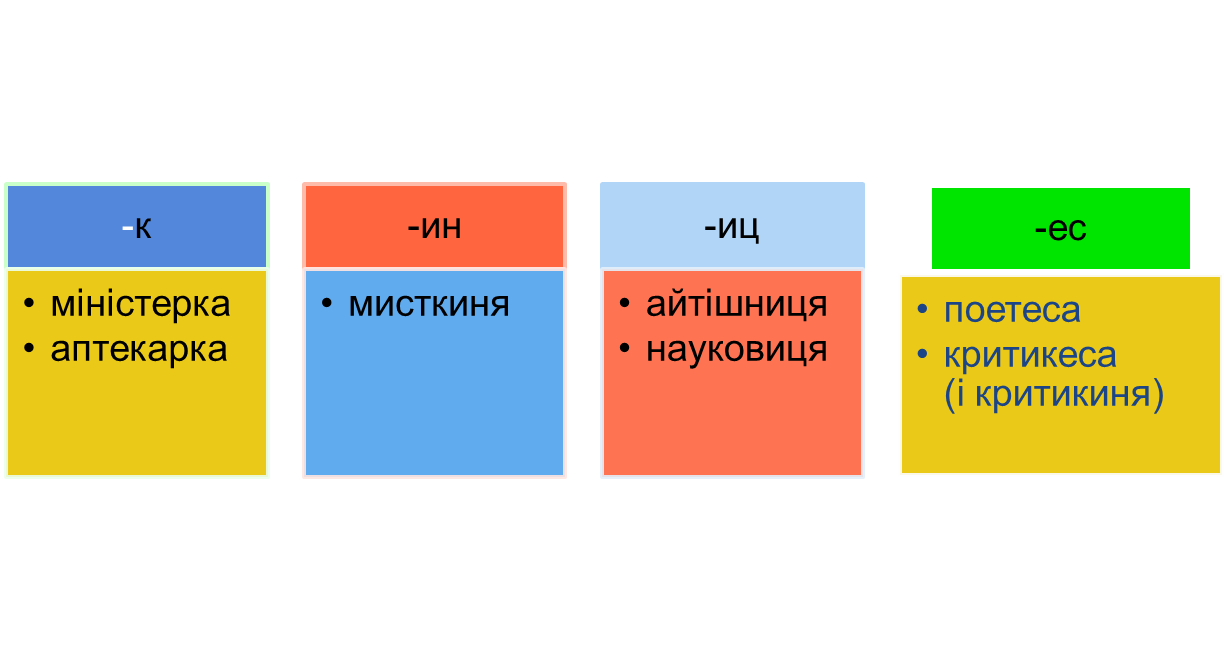 Журналістка чи журналіст, або як варто використовувати фемінітиви. URL : https://povaha.org.ua/zhurnalistka-chy-zhurnalist-abo-yak-varto-vykorystovuvaty-feminityvy/
Утворити від поданих назв професій фемінітиви
Автор, академік, психолог, філолог, декан, дослідник, екстрасенс, поет, видавець, репортер, ректор, мер, клоун, офіцер, адвокат, аудитор, адміністратор, бухгалтер, водій, діяч, директор, логопед, викладач, математик, економіст, інспектор, керівник, лідер, маркетолог, майстер, менеджер, очільник, покупець, постачальник, продавець, секретар, службовець, ревізор, урядовець, фахівець.
Відредагувати речення
а) 1. Ми прийшли до висновку про необхідність проведення повторної психологічної експертизи. 2. Вірна Правильна відповідь на питання. 3. Наші думки співпадають. 4. Більшість учнів ще не відкривали двері бібліотеки. 5. Праці наших науковців містять важливі відомості про розвиток шкільництва. 6. Коваленко Валентина перебуває на лікуванні. 7. Дякуємо за чуйне ставлення до самотніх людей. 8. З наступаючими святами!   Відкрити /очинити двері, вікна, ворота/ очі розплющити
б) 1. У даному випадку ми прийшли до такого висновку. 2. Батьки задавали питання про те, чому відмінили уроки. 3. Беззаперечні докази того, що вихованці знаходяться в небезпеці. 4. Після сну діти відкрили очі. 5. Не слід вмішуватися в справи судових органів. 6. Соціальний працівник опікується людьми літнього віку. 7. Ця проблема кидається в вічі кожному. 8. Психолог співставив різні випадки.
Корисні посилання й рекомендовані сайти
onlinecorrector.com
https://abbrs.info/?text=лн- словник скорочень української мови
УКРАЇНСЬКИЙ ЛІНГВІСТИЧНИЙ ПОРТАЛ http://lcorp.ulif.org.ua/dictua/
Родовий відмінок іменників А/Я, У/Ю: http://rodovyi-vidminok.wikidot.com/t
Російсько-українські словники: https://r2u.org.ua/s?w=вертолёт&scope=all&highlight=on
Майданчик для перекладів запозичених слів: https://slovotvir.org.ua
Неправильно — правильно: http://nepravylno-pravylno.wikidot.com/imennyky
Велика чи мала літера: http://velyka-chy-mala-litera.wikidot.com/b
РОСІЙСЬКО-УКРАЇНСЬКИЙ СЛОВНИК СТАЛИХ ВИРАЗІВ: http://stalivyrazy.org.ua/everyfile.php?transfer=folders/er/rabotatm.html
МОВА – ДНК НАЦІЇ: https://ukr-mova.in.ua/perevirka-tekstu